Figure 1. Mechanisms of beneficial effects of physical activity on the development and progression of coronary heart ...
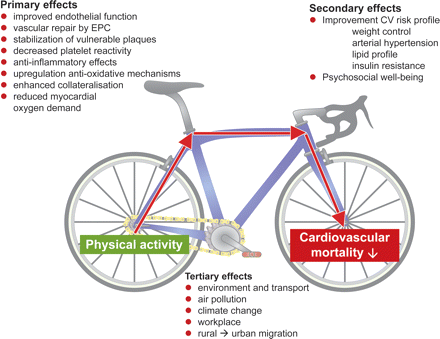 Eur Heart J, Volume 33, Issue 4, February 2012, Pages 425–427, https://doi.org/10.1093/eurheartj/ehr363
The content of this slide may be subject to copyright: please see the slide notes for details.
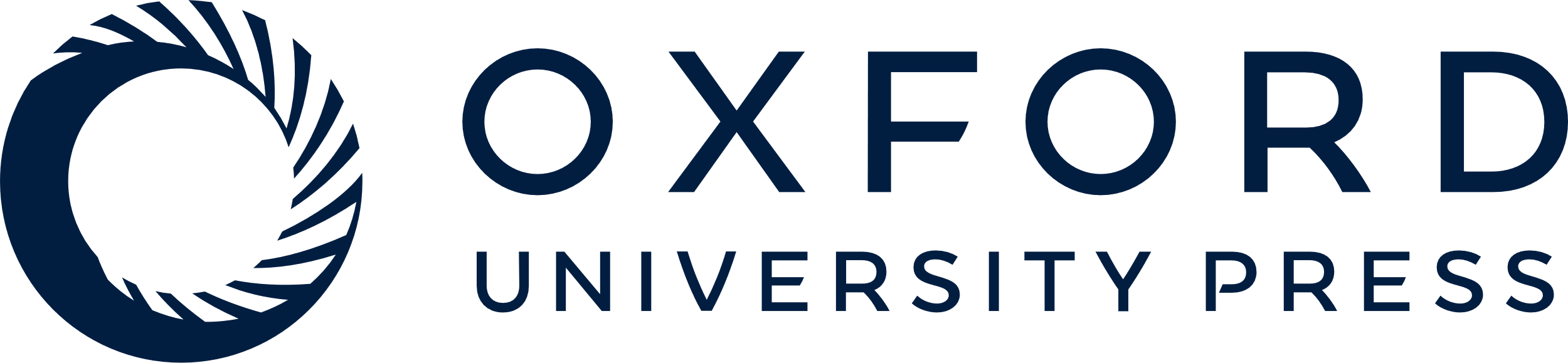 [Speaker Notes: Figure 1. Mechanisms of beneficial effects of physical activity on the development and progression of coronary heart disease. The primary effects of regular physical activity have been shown both in animal translational work and in human subjects. They involve both the prevention of endothelial damage and the promotion of repair mechanisms, that ultimately restore endothelial integrity and stimulate angiogenesis. At the secondary level, and more indirectly, exercise training modulates most of the ‘traditional’ cardiovascular (CV) risk factors. Last, but not least, efforts to promote physical activity, for instance encouraging bicycle transport, may have advantageous environmental consequences. EPC, endothelial progenitor cells.


Unless provided in the caption above, the following copyright applies to the content of this slide: Published on behalf of the European Society of Cardiology. All rights reserved. © The Author 2012. For permissions please email: journals.permissions@oup.com]